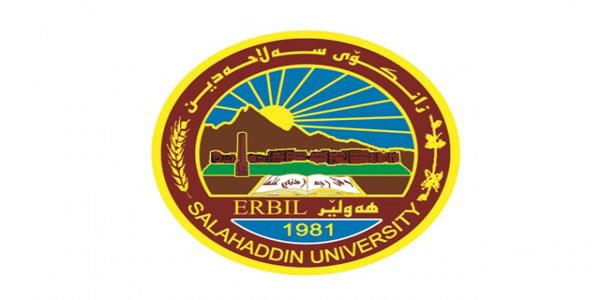 جامعة صلاح الدينكلية التربية / شقلاوةقسم اللغة العربية
النقد الأدبـــي 
 القضايا النقدية
 أولاً: ابن سلاّم الجمحي وقضية الانتحال
المرحلة الثالثة
أستاذة المادة:
خيرية سعدي كريم   
2022-2023
قضية الانتحال
 يعدّ ابن سلام أول من بحث في قضية الانتحال في الشعر وأعاد أسباب الوضع إلى عاملين أساسيين،  كما ذكر الكثير من الملاحظات حول هذه المسألة نذكر منها :
أولا: أقر ابن سلام بوجود الوضع في الشعر الجاهلي بشكل لافت، فقال :
 "وفي الشعر مصنوعٌ مُفتعل موضوعٌ كثير لاخير فيه" ثم أشار إلى انتشار هذه الأشعار من كتابٍ إلى كتاب، وعدم تفحص بعض العلماء فيها، ونشرها على حالها.
ثانيا: ذكر ابن سلام أسباب الوضع والانتحال في الشعر الجاهلي، وأرجعها إلى سببين رئيسيين: 
أولا: العصبية القبلية،  فهي من الأسباب التي جعلت بعض القبائل إلى وضع الشعر ونسبتها إلى شعرائها في العصر الجاهلي ، لأنها استقلت شعرها بالمقارنة بأشعار القبائل الاخرى .     
ثانيا: الرواة الوضاعون، وهم الذين نظموا الشعر بأنفسهم ونسبوه إلى شعراء آخرين لأسباب مختلفة، يقول ابن سلام وهو يشير إليهم:
وهؤلاء ينقسمون إلى قسمين،  قسم يجيد الشعر ويحسن نصه، فينظم الاشعار ويضيفها إلى الجاهلين، وهؤلاء أمثال خلف الأحمر البصري، وحماد الراوية الكوفي.  قسم لا يجيد الشعر ولا يحسن نظمه، وإنما يؤتي بالشعر المنحول فيرويه في كتبه، وهؤلاء هم رواة السير والأخبار، كابن إسحاق في السيرة النبوية .